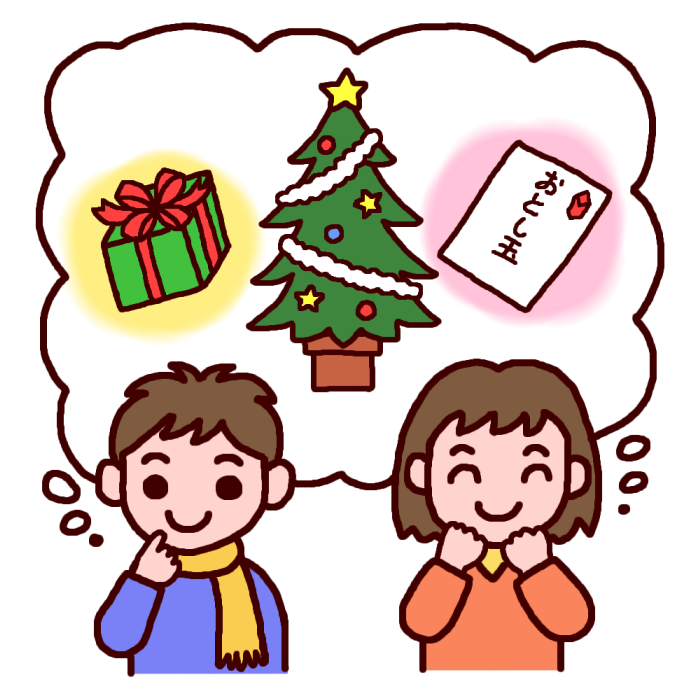 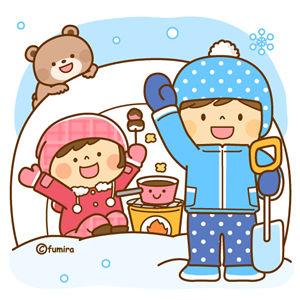 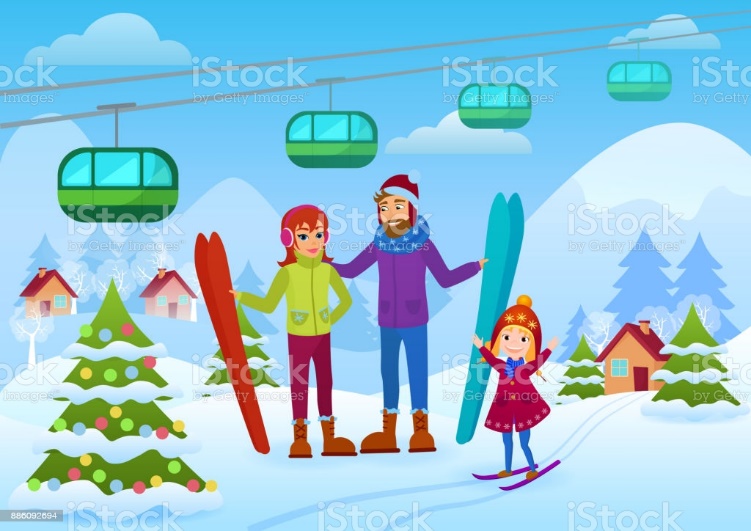 winter vacation
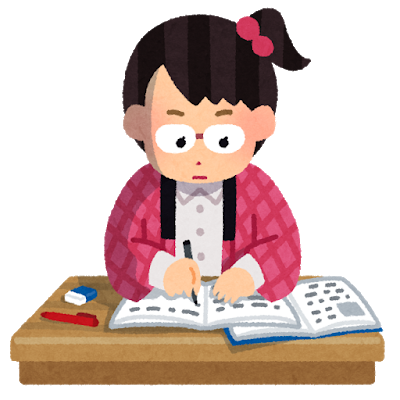 What did you do    during winter vacation？
I ...
watched TV
visited my
grandparents
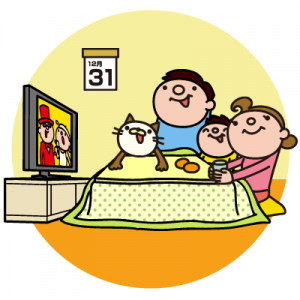 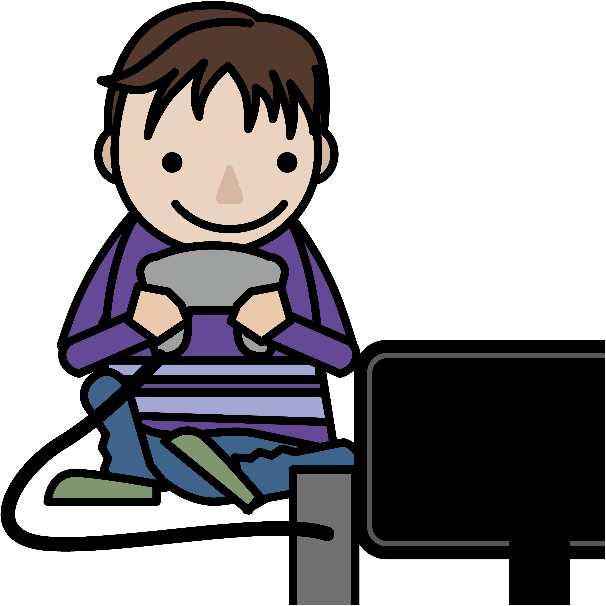 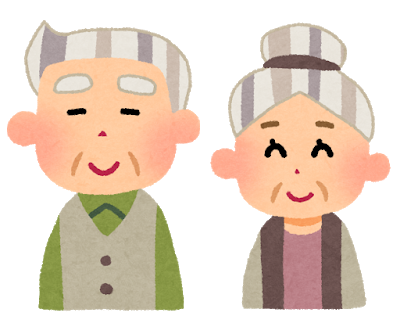 played games
過去の出来事を伝えるには・・・
動詞にedをつける！
What did you do    during winter vacation？
I ...
eat soba
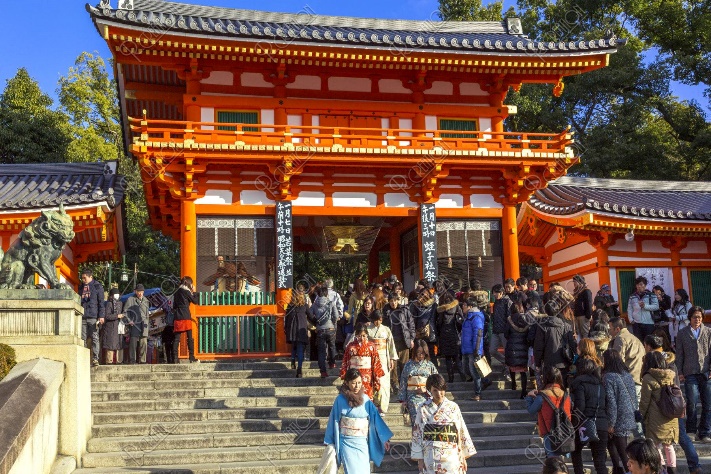 ate
get money
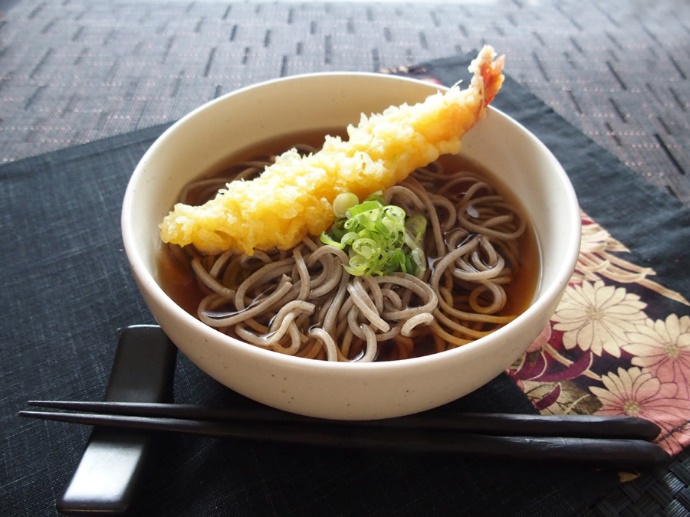 got
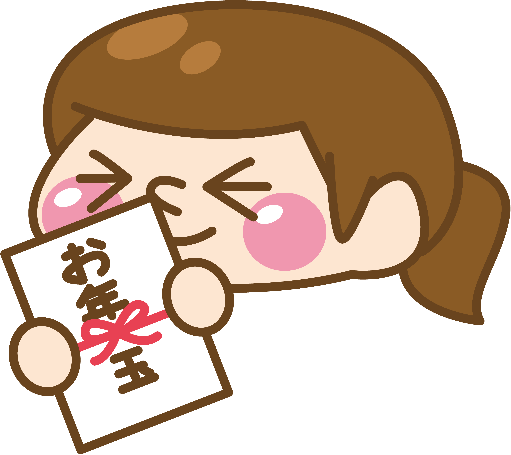 go to a shrine
went
過去の出来事を伝えるには・・・
ふつうは
動詞にedをつける！
けど！
まったく違う形になる動詞もある！